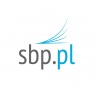 Przestrzeń do uczenia, wzmocnienia, wytchnienia, czyli po co wciąż budujemy?
Ewa Kobierska-Maciuszko
BUW/Koszykowa
2014-06-11
Biblioteka Raczyńskich, Poznań
Kielce  2008, Poznań 2011
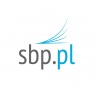 Nie mieliśmy wątpliwości, czego potrzebujemy, my i nasi czytelnicy
  
Czy dziś jest jeszcze temat dla architektów i bibliotekarzy? Czy  nowe gmachy bibliotek maja sens w  dobie powszechnego dostępu do informacji cyfrowej, bibliotek wirtualnych i przechowywania danych  w chmurze? 

Czy my sami jesteśmy do tego przekonani i jak przekonać tych, którzy  mogą na to dać pieniądze? 

Jak projektować,  budować i organizować nowe gmachy bibliotek, aby odnieść sukces: stworzyć atrakcyjną i innowacyjną przestrzeń, której koszt wytworzenia uzasadni się sam  - liczbą przychodzących czytelników, gości, ciekawskich…
2
Zagrożenia (oczywista oczywistość, ale poparta  liczbami)
NUKAT, hasło przedmiotowe:  biblioteki  (budynki)   - 37 książek, z czego tylko 7 wyd. w XXI wieku i aż 8 przed 1961 rokiem 
NUKAT, wyszukiwanie zaawansowane: biblioteki + prognozy – 23 książki, z czego aż 13 wyd. w XXI wieku
Biblioteka Kongresu, wyszukiwanie zaawansowane: future library buildings – 63 książki, z czego 25 wyd. w XXI wieku.
e-zasoby udostępniane przez BUW/ EBSCO Discovery Service, wyszukiwanie zaawansowane: future library buildings - 593 415 pozycji, głównie artykułów;
3
Zagrożenia, cd.
Ekstra nakłady na zakupy nowych książek dla samorządowych bibliotek  publicznych (MKiDN, 2014): 20 mln zł
Nakłady na zakupy nowych książek pol. i zagr. w dużej bibliotece uniwersyteckiej (BUW, 2013):  350 tys. zł
Nakłady na e-zasoby na Uniwersytecie Warszawskim (dofinansowanie 50%, MNiSW): ~ 2 mln zł, w skali kraju: 
     ~ 10 mld rocznie
4
Szanse
Biblioteka analogowa: zbiory, bibliotekarze, budynek 
Biblioteka cyfrowa: zbiory, informatycy, serwer/chmura 
Czytelnik - użytkownik – odbiorca – po co wciąż przychodzi do biblioteki - budynku?
5
Szanse,  cd.
Biblioteka szkolna a Narodowy Program Rozwoju Czytelnictwa - ?  >>> sesja IV  
Biblioteka publiczna jako „III miejsce” w programach  Instytutu Książki (MKiDN) i FRSI >>> p. Piotr Kieżun
Biblioteka akademicka jako punkt  dostępu do informacji naukowej na wszelkich nośnikach >>> dr Danuta Konieczna
6
„Boom” już był
USA. Lata 60. i 70. - 647 nowych budynków bibliotecznych o łącznej powierzchni 3 400 000 m2
Wielka Brytania. Lata 80. - łącznie  przybyło 81 000 m2 powierzchni bibliotecznej. 
Lata 90. i przełom wieków - europejskie biblioteki narodowe i ich nowe gmachy: Londyn, Paryż, Kopenhaga, St. Petersburg 
Polska , po 1989: Biblioteka Śląska, BUW, BUGd, BUWM, rozbudowa BJ, CINiBA>>> sesja III
7
IFLA,  Library Buildings and Equipment Sectionhttp://www.ifla.org/library-buildings-and-equipment
Guidelines
Questionnaire on Post-Occupancy Evaluation of Library buildings
Key Issues in Building Design
IFLA Library Building Guidelines: Developments & Reflections

Conferences and Seminars,  August 2014, Satellite Meeting 
Space and Collections Earning Their KeepBibliothèque Universitaire des Langues et Civilisations (BULAC), Paris   
Open Session:  Special Places for Special Collections (Sponsored by Library Buildings and Equipment Section and IFLA Rare Books Section)Location: Lyon, France at the 2014 WLIC
8
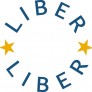 LIBER Architecture Forum:http://libereurope.eu/architecture-forum/
wspiera wymianę informacji i doświadczeń  pomiędzy bibliotekarzami i architektami w Europie w zakresie projektów nowych i modernizowanych budynków bibliotek; 
co 2 lata organizuje seminaria w różnych miastach Europy, zawsze z możliwością wizytowania nowych budynków bibliotecznych w okolicy;  
każdemu seminarium towarzyszy tom dokumentacji, przygotowanej według standardowego formularza, wzbogaconej o rzuty i zdjęcia budynków.
9
Seminaria Liber Architecture Forum
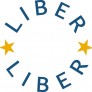 Helsinki, 2014
Praha, 2012
Madrid, 2010
Budapest, Debrecen, 2008
Utrecht/Gent, 2006 
Bozen/Bolzano, Venice, 2004 
Leipzig, 2002 
Warszawa, 2000 
London, 1998 
Paris, 1996
10
Biblioteka – katalizator rozwoju miasta  i „agent zmian” (plan ideowy)
Biblioteka akceptuje różnorodność jako normę
Spełnia potrzebę uczenia się, rozwoju, kontaktów  społecznej w neutralnej przestrzeni wspólnej 
Tym samym jest czynnikiem pozytywnej zmiany kulturowej 
Biblioteki jako węzły w sieci miasta  topograficznie i mentalnie łączące jego różne dzielnice i ich mieszkańców

Za: Helle Juul, Architect , Copenhagen- DK,  Liber - architecture seminar - Praha 18.april 2012
11
Biblioteka – plan racjonalny
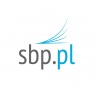 planujemy tak, żeby można było zmienić plan
zmieniamy się, ale zachowujemy  specyfikę miejsca 
szanujemy zieleń wokół  i sami zieleniejemy
dzielimy przestrzeń wewnątrzbiblioteczną wg zasady:
„osobno,  choć wokół tłum” 
„razem, ale nie przeszkadzając” 
umiarkowany hałas jest nową normą 

		Za: Schwartz, Meredith,  Building for the Future. Library 		        Journal. 9/15/2012
12
10 najpiękniejszych w roku 2013 według  www.designboom.com
http://www.designboom.com/architecture/top-10-libraries 

Założone w 1999 roku najobszerniejsze i najpopularniejsze czasopismo z zakresu architektury i projektowania  
W 2007 TIME wskazał designboom jako pierwszego trend-settera  w świecie architektury i designu
 w 2011 uruchomiono równoległą wersję chińską(!)
13
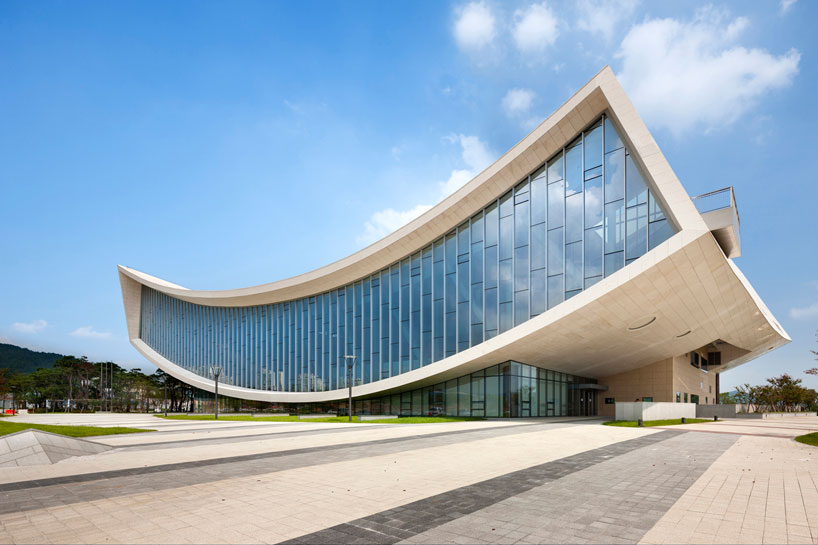 1. The  National Library of Sejong City, KoreaS.A.M.O.O. architects & engineers
Sejong City, druga stolica Korei  Południowej, siedziba władz państwowych,
Biblioteka Narodowa, pow. 22 tys. m2, 6 pięter (2 podziemne)
14
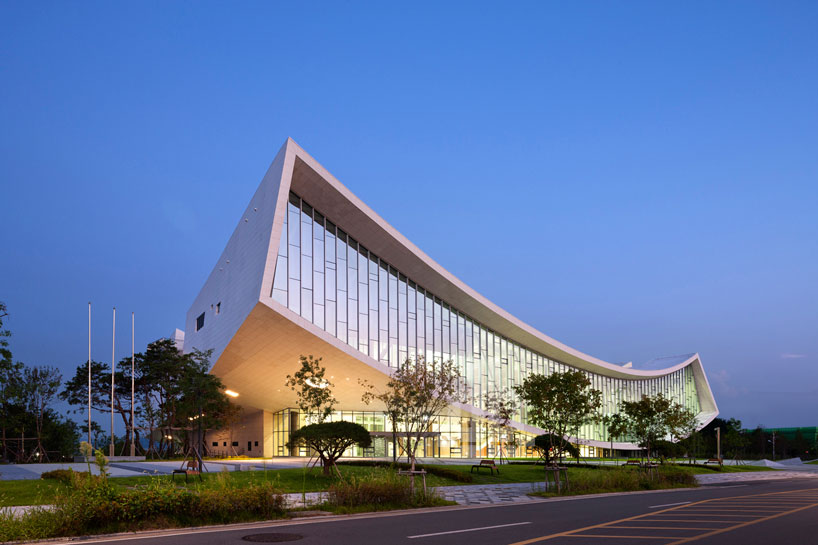 15
2. The Birmingham Library  Mecanoo Architecten
Największa biblioteka miejska w Europie,  koszt 186 mln euro, elewacja  szkło i filigran metalowy; nawiązuje do tradycji lokalnego rzemiosła ,
Lb. odwiedzin szacowana na rok 2014:  ~3 mln
16
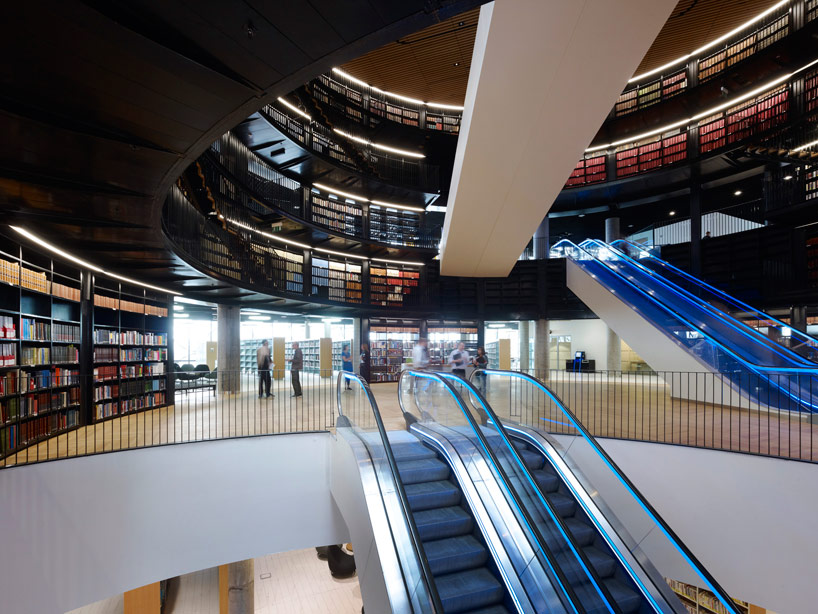 17
Elsa Morante Public Library DAP Studio
Lonate Ceppino, Lombardia, 
Kontrast (dialog) między barokową formą kaplicy a dobudowanym blokiem
18
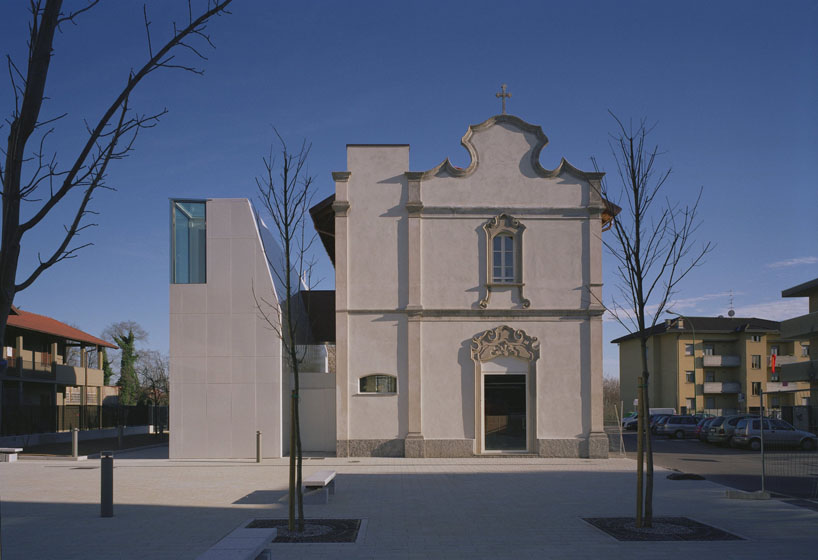 19
Datong Library Preston Scott Cohen
Główna biblioteka  miasta Datong,  Chiny, pod granica mongolską, w trudnym terenie, na wys. 1000 m npm., stąd forma „tektoniczna”
20
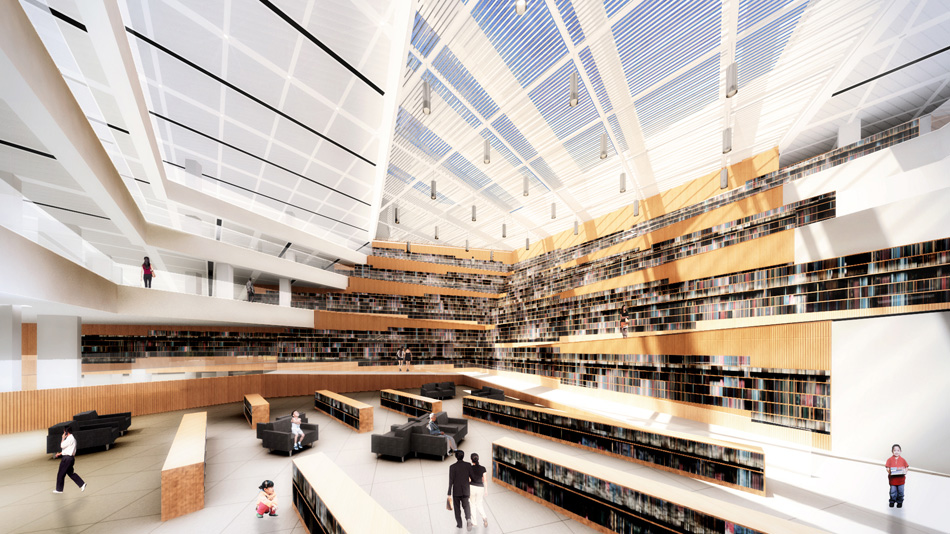 21
Scholar’s library,  Catskill Mountains, NY, USAGLUCK+
Sanktuarium w lesie,  prosta struktura o platońskich proporcjach
22
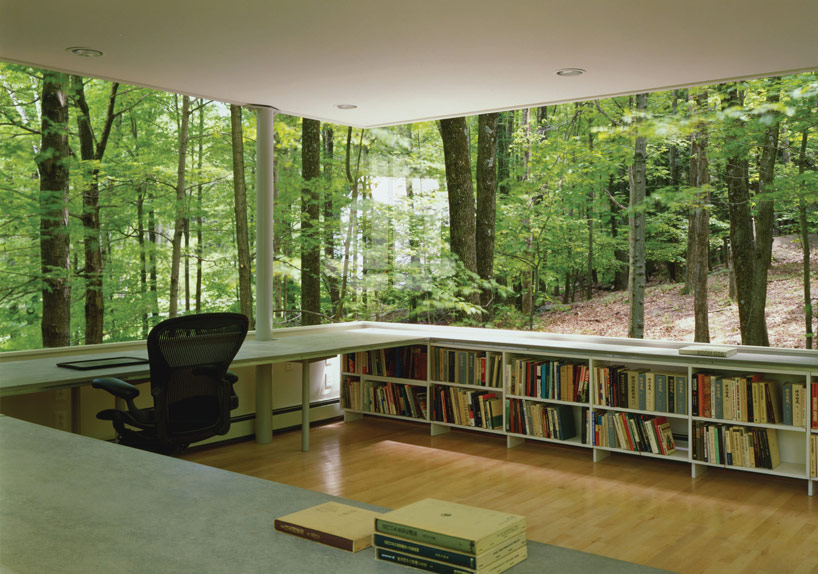 23
Baghdad, Biblioteka MiejskaAMBS architects
Pierwsza biblioteka publiczna zbudowana w Bagdadzie od lat 70. , w kształcie  kropli wody i znaku kuficznego (kaligrafia staroarabska) oznaczającego czytanie.
24
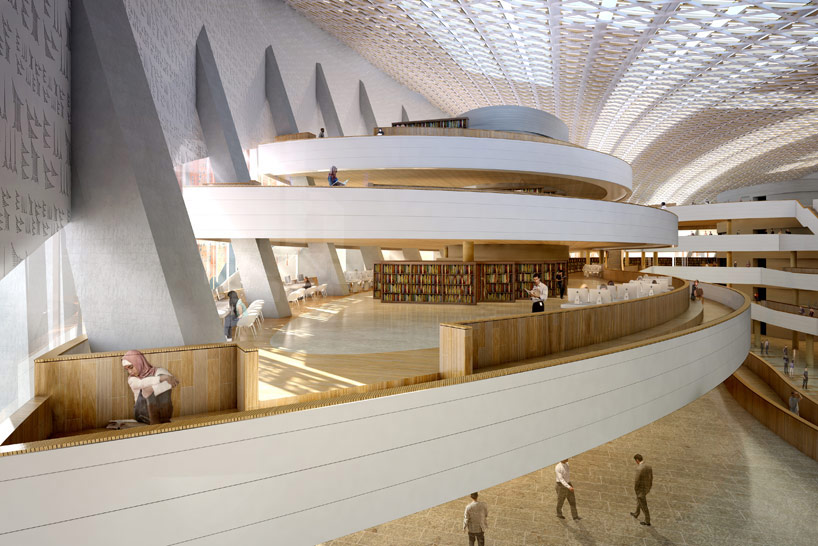 25
Biblioteka Filologiczna, Freie Universitat, Berlin Norman Foster
Biblioteka jak mózg, przykryta czaszaąprzepuszczającaądelikatnie naturalne światło
26
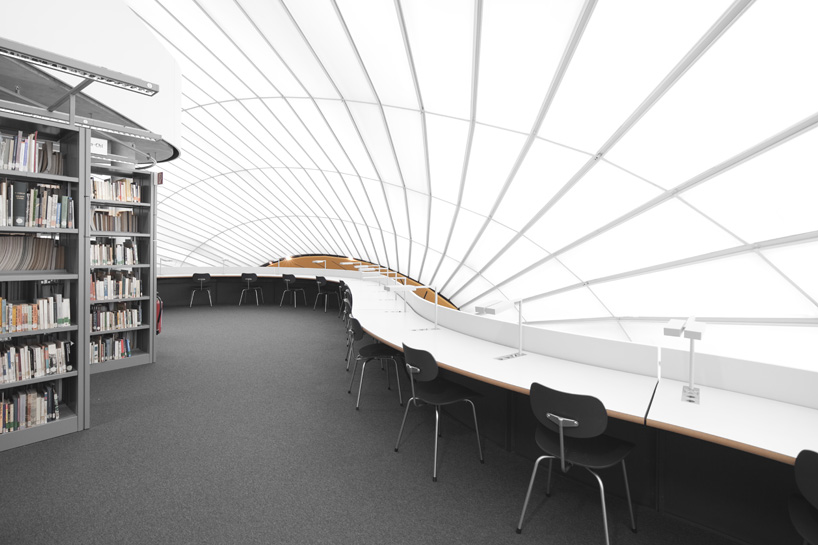 27
Seynayoki, biblioteka miejska JKMM architects
Południowa Finlandia, rozbudowa centrum miejskiego projektu Alvara Aalto ,(1965)
28
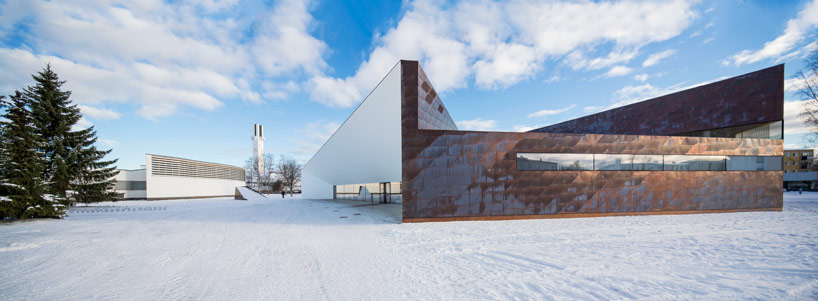 29
Biblioteca Vasconcelos TAX arquitectura | Alberto Kalach
Mexico City, dawna fabryka tekstyliów
30
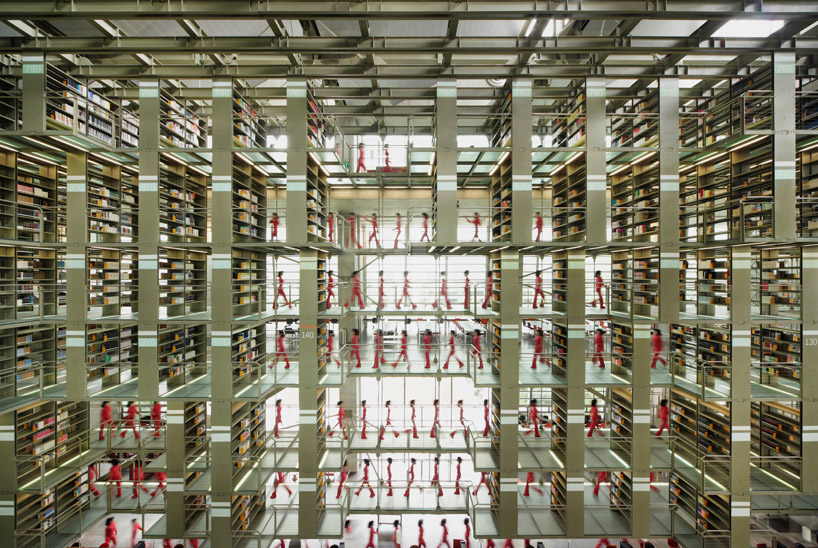 31
Helsinki University Library Anttinen Oiva Architects
Największa biblioteka akademicka w  Finlandii
32
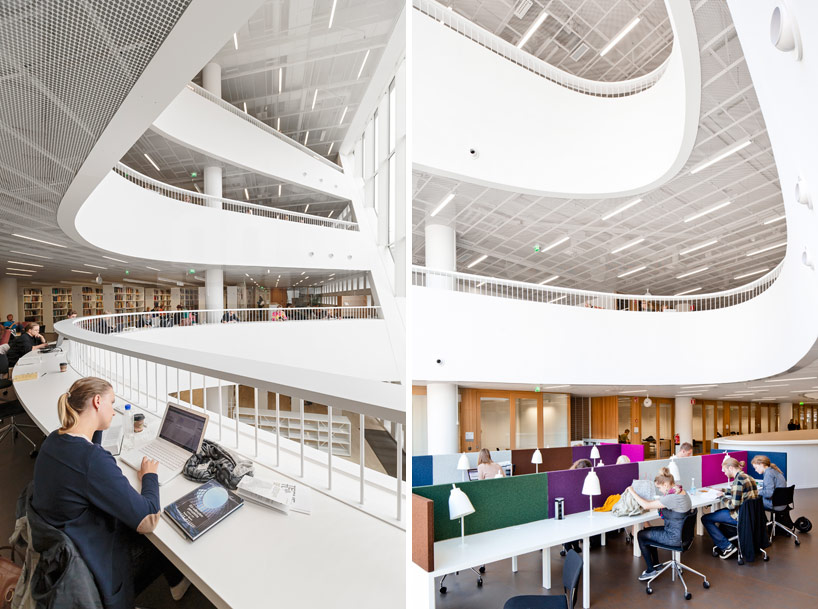 33
PRZE
Za: Helle Juul, Architect , Copenhagen- DK
Liber - architecture seminar - Praha 18.april 2012
MIASTO
Przestrzeń, sieć,  demokracja
Dialog, spotkanie
Interesy – indywidualne i wspólne
Uczenie się – kompetencje i wiedza
SPOŁECZEŃSTWO
BIBLIOTEKA
34
Źródła:
http://libereurope.eu/architecture-forum/
http://www.ifla.org/library-buildings-and-equipment
http://www.designboom.com/architecture/top-10-libraries 
Helle Juul, The library - a catalyst for urban development.   http://147.88.230.242/LIBER-LAG/PP_LAG_12/Wednesday/Juul_Liber_prag_2012_vorbereitet.pdf  
Hapel, Rolf,  The Library as a Place. Public Library Quarterly; Jan-Mar2012, Vol. 31 Issue 1, p48-55
Branin, Joseph J., Shaping Our Space: Envisioning the New Research Library. Journal of Library Administration; 2007, Vol. 46 Issue 2, p27-53, 
Sennyey, Pongracz, Ross, Lyman, Mills, Caroline, Exploring the future of academic libraries A definitional approach. Journal of Academic Librarianship. May2009, Vol. 35 Issue 3, p252-259
Brown, William M. Future-Proof Design. Library Journal. Fall2008 Library By Design, p1-10. 
Watson, Les,  The Future of the Library As a Place of Learning: A Personal Perspective. New Review of Academic Librarianship. Apr2010, Vol. 16 Issue 1, p45-56
Schwartz, Meredith,  Building for the Future. Library Journal. 9/15/2012 Library By Design, p12-13.
35